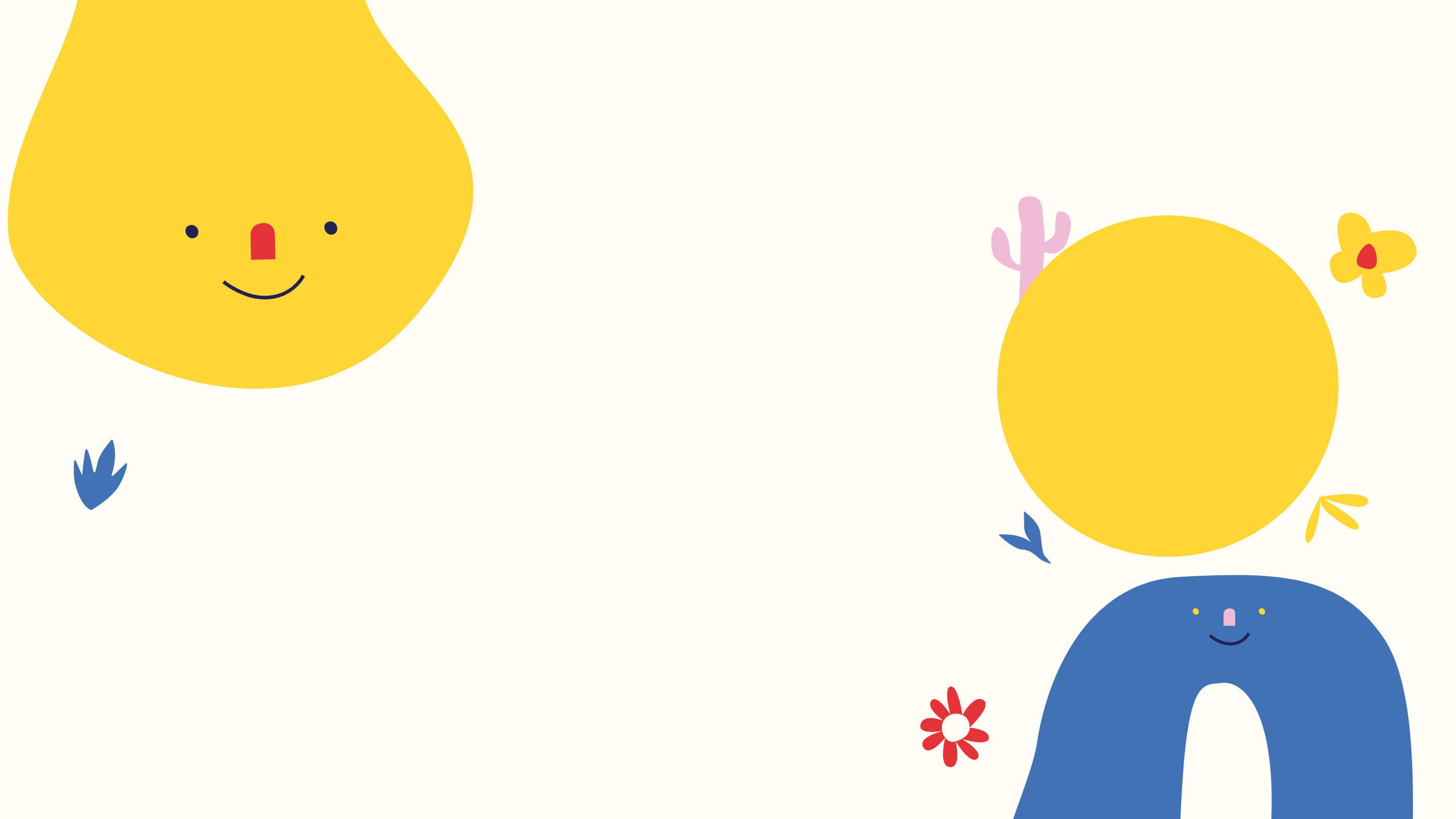 YOUR CHANNEL NAME
CHANNEL TAGLINE